January 2017
1st Vice Chair Report January 2017 - Atlanta
Date: 2017-01-20
Authors:
Slide 1
Jon Rosdahl, Qualcomm
January 2017
Abstract
Agenda Items for 1st Vice Chair - 
    M3.3	II	Other WG meeting plans
    M3.4	II	Meeting room locations
    M3.5	II	Next meeting reminder
    M3.6	II	Meeting registration
    M3.7	II	Recording attendance
    M3.8	II	File server
    M3.9	II	Breakfast, breaks, Social logistics

Friday:
F3.1.1  II      Straw Poll of membership regarding this meeting location 
F3.1.2  DT	Future venues status and discussion
Slide 2
Jon Rosdahl, Qualcomm
January 2017
802.11 First Vice Chair Report
Monday– 802.11 Opening Plenary
Slide 3
Jon Rosdahl, Qualcomm
January 2017
M3.3	 Other WG meeting plans
802.1   802.11   802.15   802.16   802.18   802.19   802.21   802.24 

Treasurer Report: 

Patent policy (in IEEE-SA bylaws), patent policy (slide set), and antitrust guidelines
Slide 4
Jon Rosdahl, Qualcomm
January 2017
M3.4 Meeting room locations
Download the MOBILE DEVICE SCHEDULE

Download the Grand Hyatt Atlanta floor plans:
Accessed online at MEETING MAP (FLOOR PLAN)

Some meetings are located on street level and are more vulnerable to unwanted guests.  Please do not leave your belongings un-attended.
Slide 5
Jon Rosdahl, Qualcomm
January 2017
Online Calendar
This session’s meetings are also shown on the 802.11 calendar on the 802.11 home page (http://www.ieee802.org/11).

This is a Google calendar “802_11_calendar@ieee.org”
There are multiple ways of accessing this information, for example from a cell-phone, or as a remote calendar.

Note: the schedule on this calendar will be updated as will IMAT.
Slide 6
Jon Rosdahl, Qualcomm
January 2017
M3.5 Next meeting reminder
802 Plenary: 13-17 March 2016 – 
Hyatt Regency Vancouver/Fairmont Hotel
Vancouver, Canada


802W Interim: 7-12 May 2017 –
	Daejeon Convention Center, Daejeon Korea
		Lotte Hotel Daejeon Hotel and Hotel ICC
Slide 7
Jon Rosdahl, Qualcomm
January 2017
M3.6  Meeting registration
Slide 8
Jon Rosdahl, Qualcomm
January 2017
M3.7 Recording attendance
It is a requirement that attendees record their participation at an 802.11 session and declare their affiliation.  This record is usually made using the IMAT attendance system.
If you wish to participate without recording attendance,  send an email per session to the WG 2nd vice chair declaring your participation and affiliation.   You cannot gain or maintain 802.11 voting membership using this method.
You must record 75% attendance of required 802.11 slots in a session for that session to count towards gaining or maintaining 802.11 voting membership
You need a single IEEE-SA web account
The IEEE SA web account requires a working email address
do not remove your email address from the account
Use the email address associated with that web account when registering attendance
If you change email addresses, update the web account,  don’t create a new web account,  or your membership status may not be calculated properly
Record attendance using this URL:  IMAT.IEEE.ORG/
Slide 9
Jon Rosdahl, Qualcomm
January 2017
M3.8 Local File Document Server information
Local documents and IEEE Attendance tool can be accessed online at http://ieee802.linespeed.io/
MEETING NETWORK CODES
Wireless Encryption Protocol:  WPA2 Pre-Shared-Key
SSID: IEEE802
Password: ieeeieee

Please report any disruption of service to a Linespeed staff member at Network Help Desk.
Jon Rosdahl, Qualcomm
Slide 10
January 2017
Network Assistance
NETWORK OFFICE
Cassis A Lower Lobby

NETWORK HELP DESK
Network Help supplied by Linespeed is available Lower Lobby at Meeting Registration Desk (Meeting Planner 1).

WIRED CAFÉ
Highland Ballroom Foyer - Lobby Level
Please report any disruption of service in the café to Linespeed staff.
Slide 11
Jon Rosdahl, Qualcomm
January 2017
M3.09 FOOD & BEVERAGE
Registered Attendees Only

Grand Ballroom Foyer
	Continental Breakfast
		7:15am to 8:30am

	Coffee/Tea Breaks
		9:30am to 10:30am
		3pm to 4pm

Grand Ballroom Foyer & Grand Ballroom III
	Lunch
		12-1:30pm
Slide 12
Jon Rosdahl, Qualcomm
January 2017
Social Information
Grand Hyatt Atlanta: Grand Ballroom pre function area

Wednesday, January 18
6:30pm to 9pm
Networking Reception with causal food selections and bar service
Note: there are NO complimentary Drink Tickets

The cost of the social event is included in the registration fee.
Name badges must be worn for admittance to social function.
Guest are welcome to the social.
Slide 13
Jon Rosdahl, Qualcomm
January 2017
Hotel Outlets
Hotel Outlets:
	The hotel bar is planning specials during the week.  You should receive notification via email if you used Passkey to make your hotel registration.

Next slide has the first two specials that were sent out.
Slide 14
Jon Rosdahl, Qualcomm
January 2017
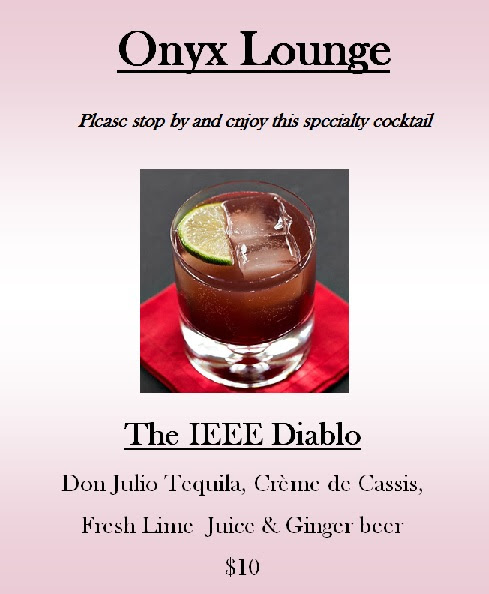 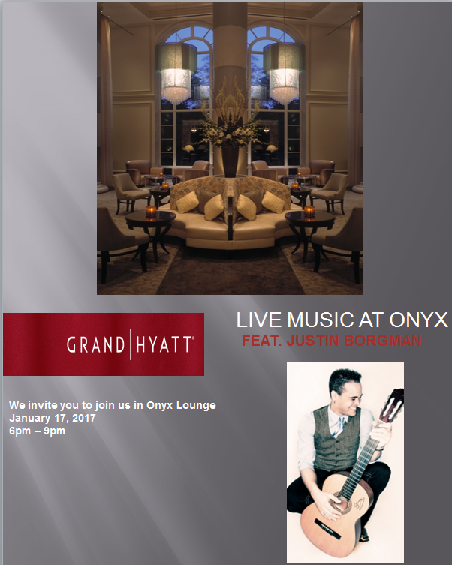 Slide 15
Jon Rosdahl, Qualcomm
January 2017
802.11 Mid-Week Plenary
Agenda Items:
2.5 –  Announcements
5.1 – Room Change Reports
Slide 16
Jon Rosdahl, Qualcomm
January 2017
2.5 Announcements – Social update
The Grand Hyatt Atlanta is offering drink ticket for all IEEE 802 attendees at the Networking Reception 

Wednesday 6:30-9pm. Grand Ballroom pre function area

Tickets are available on entry starting at 6:30pm and are good for domestic beer, wine and juice.  
The tickets do not cover bartender gratuities.  
We (all) thank the Grand Hyatt Atlanta for the generosity.
Slide 17
Jon Rosdahl, Qualcomm
January 2017
W5.1 Room Change Requests
TGax – release the TGax Adhoc 2 – Wed PM1/PM2
TGax -- change to TGax Adhoc 1 to TGax 
				(Grand Ballroom #1)
TGay – request one time slot – Thursday PM1 (50pax)
TGba – add two slots – Wed PM1/PM2
				Use Grand Ballroom #2
Slide 18
Jon Rosdahl, Qualcomm
January 2017
802.11 WG Closing Plenary
Agenda Items:
3.1.1 – Straw Poll
3.1.2 -- Future venues status and discussion
Slide 19
Jon Rosdahl, Qualcomm
January 2017
F3.1.1 -Straw Poll of membership regarding this meeting location
Straw Poll:  
How many people would like to come back to this venue Grand Hyatt Atlanta - Buckhead? 
Yes  - 
No – 
Like the Social – 
Disliked the Social –  
Did not go to Social –
Slide 20
Jon Rosdahl, Qualcomm
January 2017
Potential New Opportunities
Hilton Waikoloa – 2021 and 2022 (and possibly 2023)

Rate: $179 (40% of Block) and $199 balance
F&B = $85k Min, but we spent more than that last time.
Normal Concessions – Free meeting space etc.
Rate Guaranteed for 2021 and 2022.

We may also get an even better deal if we agree to 2023.
Slide 21
Jon Rosdahl, Qualcomm
January 2017
Hilton Waikoloa Straw Polls:
Straw Poll:
Agree:  we should take the offer: 2 years (2021 and 2022)
Disagree: we should pass on the offer:
Results: 

Straw Poll: 
Agree:  we should take the Bonus offer: 3 years (2021, 2022, and 2023)
Disagree: we should pass on the offer:
Results:
Slide 22
Jon Rosdahl, Qualcomm
January 2017
F3.1.2: Future Venue Insight
Future 802 Wireless Interims:
	May 2017 Daejeon Convention Center, KoreaSept 2017 Hilton Waikoloa
Jan 2018 Hotel Irvine
    May 2018 TBDSept 2018  Hilton Waikoloa
Slide 23
Jon Rosdahl, Qualcomm
January 2017
F3.1.2: Future Venue Insight
Future 802 Plenary Sessions:
March 2017   Hyatt Regency/Fairmont – Vancouver
July 2017	  Estrel Hotel – Berlin
Nov 2017       Caribe Hotel and Convention Center – Orlando

March 2018   Hyatt Regency O’Hare – Rosemont, IL
July 2018   	 Manchester Grand Hyatt – San Diego
Nov 2018	Suzhou, China - TBC
(New facility, pricing model being negotiated, Sponsor capability investigation)
Slide 24
Jon Rosdahl, Qualcomm
January 2017
References
Plenary Meeting Status File:
https://mentor.ieee.org/802-ec/dcn/16/ec-16-0066-00-00EC-802-plenary-future-venue-contract-status.xlsx
Slide 25
Jon Rosdahl, Qualcomm